cmas center: 17 Years Serving the Community
Adel Hanna, Director, CMAS Center
The CMAS Center at UNC

Established in 2001, the EPA’s CMAS Center has been hosted at UNC since 2003, which works with the agency to lead the international, open-source, community-based air quality modeling and analysis software used to develop policies and analyze air quality impacts.

Annual Conference
17th Annual CMAS conference October 22-24Friday Center
[Speaker Notes: Established in 2001, the EPA’s CMAS Center has been hosted at UNC since 2003, which works with the agency to lead the international, open-source, community-based air quality modeling and analysis software used to evaluate and propose regulations.
Bridge between segments of the air quality modeling community
Fosters growth of developer and user communities
Hub for modeling education and training
CMAS Functions
User Support
Computational research and development
Application and training
Outreach]
CMAS Modeling and Analysis Tools
Modeling (Regional)
CMAQ, Community Multiscale Air Quality modeling System
SMOKE, Sparse Matrix Operator Kernel Emission modeling System
Modeling (Dispersion-near source Releases)
R-LINE, Research LINE source dispersion Model
C-LINE, Community-LINE Source Model
C-PORT, Community PORT-related model
Modeling ( Architect design and coupling)
I/O API, Input/Output Applications Programming Interface (MCIP)
Spatial Allocator
Speciation Tool
FEST-C, Fertilizer Emission Scenario Tool 
MCIP, Meteorology Chemistry Interface Processor
CMAS Modeling and Analysis Tools
Analysis and Visualizations
VERDI, Visualization Environment for Rich Data Interpretation
PAVE, Package for Analysis and Visualization of Environmental data
Model Evaluation
AMET, Atmospheric Model Evaluation Tool
Policy and Planning
CoST, Control Strategy Tool
BenMAP, Benefits Mapping and Analysis Program
ABaCAS. Air Benefit and Cost and Assessment System
Model Downloads
14 air quality modeling and analysis tools
More than 12,000 product downloads per year
CMAQ model and SMOKE model are the most downloaded
2018 Model/Tool Releases
: 
FEST-C v1.4 
Ran et al., Model Development Session
SMOKE v4.6
VERDI v2.0 Beta
ORD Demo Booth
CoST/EMF v3.1 & 3.2
C-LINE 5.1
[Speaker Notes: VERDI/ will incorporate updates to reflect MPAS capabilities / he Model for Prediction Across Scales (MPAS)

FEST-C will have update to integrate the SWAT (Soil and Water Water Assessment Tool) for watershed hydrology and water  quality assessment]
Training
Training Sessions Onsite and Offsite
Two training sessions onsite at UNC
Conducted International training sessions
(China, Hong Kong, Korea, Brazil, Columbia, Bulgaria, Canada, Greece,  Mexico, India)
Online training
Special Training; Python for Air Quality Research and Applications
Model Interpretive Analysis
Collaboration and Information Sharing
CMAS Conferences
The 17th  annual CMAS Conference (U.S., October 22-24, 2018)
The 18th  annual CMAS Conference  (U.S., October 21-23 , 2019)
3rd CMAS South America Conference (Brazil, August, 2017)
CMAS-Asia-Pacific Conference in (Beijing China, May, 2018)
4th CMAS South America Conference (Brazil, July 2019) 
Webinars
Quarterly Webinar Series
CMAS Visiting Scientist Program
2018: Brazil and Hong Kong
Peer reviewed journal articles
Journal Air & Waste Management Assoc. (2019)
CMAS Center Survey
Please take the Survey
cmascenter.org/

On-Line on the CMAS website
Open until October 31, 2018
Your feedback on the CMAQ model and CMAS center support
Conference Highlights
CMAQ Aerosol Subcommittee  
Poster Sessions
Poster Introduction Presentation
Best Student Poster Awards
CMAS Data Sharing Users Forum
Special training tutorial “ Reduced Complexity Models for Air Quality”
[Speaker Notes: 1. What kind of data can be shared?
2. What are the most common constraints with sharing data?
3. How the data can be shared? Data discoverability and Data citation (DOI)

Reduced complexity models
Reduced-Complexity Models (RCMs) fill this gap by providing tools that are better suitable for screening and uncertainty analyses and useable by policy and energy systems analysts that lack resources and expertise to use CTMs.
 
This training will provide an introduction to three RCMs now publicly available for air quality assessments: APEEP, EASIUR, and InMAP. We will summarize the inner workings and assumptions in each of these models. We will demonstrate where to obtain these models, introduce how to use them, including how to adjust assumptions about dose-response and economic valuation. An intercomparison of the results of the models will be summarized.]
CMAS Center at UNC
External Advisory Committee (EAC)
Arastoo Poor Biazar (Univ Alabama)
Tylor Fox (US-EPA)
Amir Hakami (Carleton Univ)
Prakash Karamchandani (Ramboll)
Byeong-Uk Kim (Georgia EPD)
Naresh Kumar (EPRI)
Mike Moran (Env Canada)
Talat Odman (Georgia Tech.)
Gail Tonnesen (US EPA)
Neil Wheeler (Science-one)
Roger Timmis (Env. Agency, UK)
Taciana Toledo (UFMG, Brazil)
Yang Zhang (NCSU)
Director and Outreach
Adel Hanna
Research and Applications
Sarav Arunachalam 
Training
BH Baek
Documentation
Liz Adams
Communications and Events
Brian Naess
Dawn Morgan
Emily Williams
Technical Editing
Kurt Thurber
Acknowledgement
CMAS Community and EAC members
Conference Session Chairs
Conference Organizing Team (UNC Institute for the Environment)
U.S. EPA
Tom Pierce, EPA CMAS Program director
Thank you
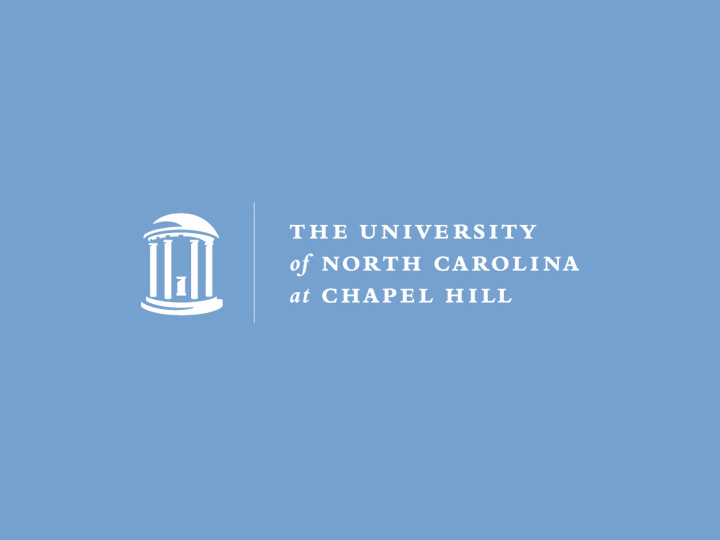